[Speaker Notes: Instructor/Facilitator Notes:]
Rock On
Patterns on Earth’s Surface
[Speaker Notes: Instructor/Facilitator Notes:]
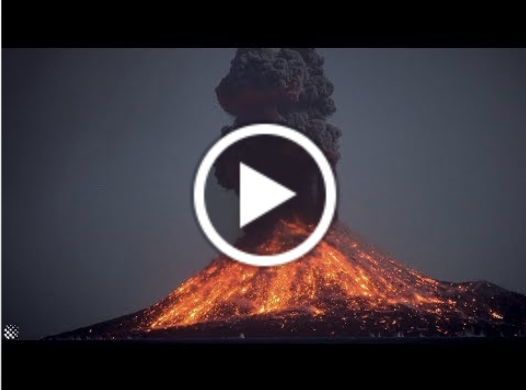 [Speaker Notes: Instructor/Facilitator Notes:]
First Word, Last Word
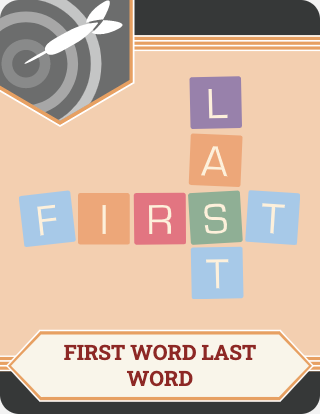 L- Liquid
A- Ash
V- Volcano
A- Angry
[Speaker Notes: Instructor/Facilitator Notes:
If you have students who need support encourage a one word acrostic poem.]
First Word, Last Word
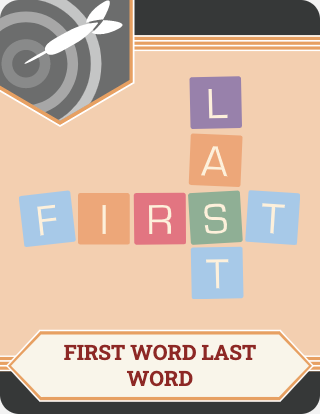 L- Liquid magma flowing out
A- Ash exploding from the top
V- Volcano erupting all over
A- Angry bubbling mountain
[Speaker Notes: Instructor/Facilitator Notes:
Encourage your students to write sentences or phrases for their acrostic poem.]
Essential Question
Where on Earth are earthquakes, volcanoes, and mountains found?
[Speaker Notes: Instructor/Facilitator Notes:]
Learning Objectives
Recognize that maps will help you visualize the locations of earthquakes, volcanoes, and mountains on Earth.
Understand that mountains form when rock pushes against other rock, which also causes earthquakes.
Analyze a variety of maps and recognize that earthquakes, volcanoes, and mountains tend to be found in the same locations.
[Speaker Notes: Instructor/Facilitator Notes:]
Topographical Map
Shows the shape of an area.
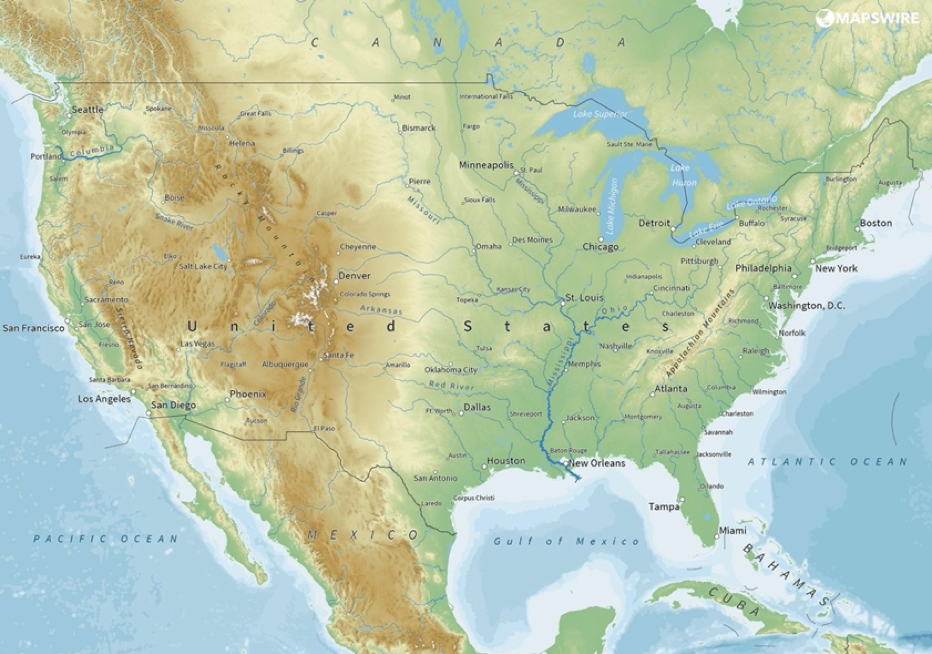 Physical Map of the United States [Digital image]. (2019). https://mapswire.com/countries/united-states/
[Speaker Notes: Instructor/Facilitator Notes:]
Elevation
High Elevation
Low Elevation
The high and low points of land.
Shades of brown show where mountain ranges are located.
Shades of green show where flat land is located.
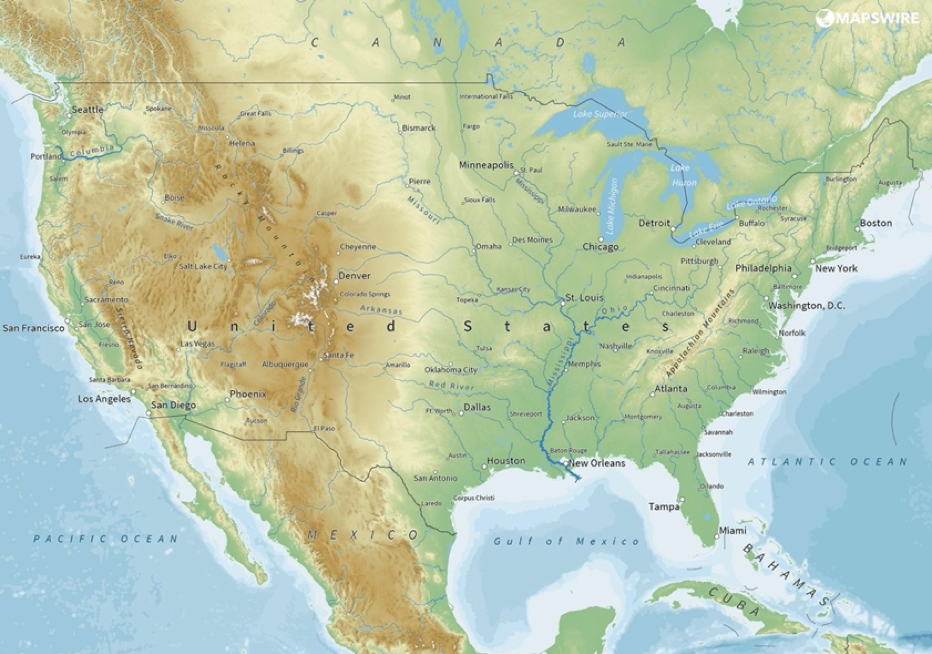 Physical Map of the United States [Digital image]. (2019). https://mapswire.com/countries/united-states/
[Speaker Notes: Instructor/Facilitator Notes:]
Earthquakes
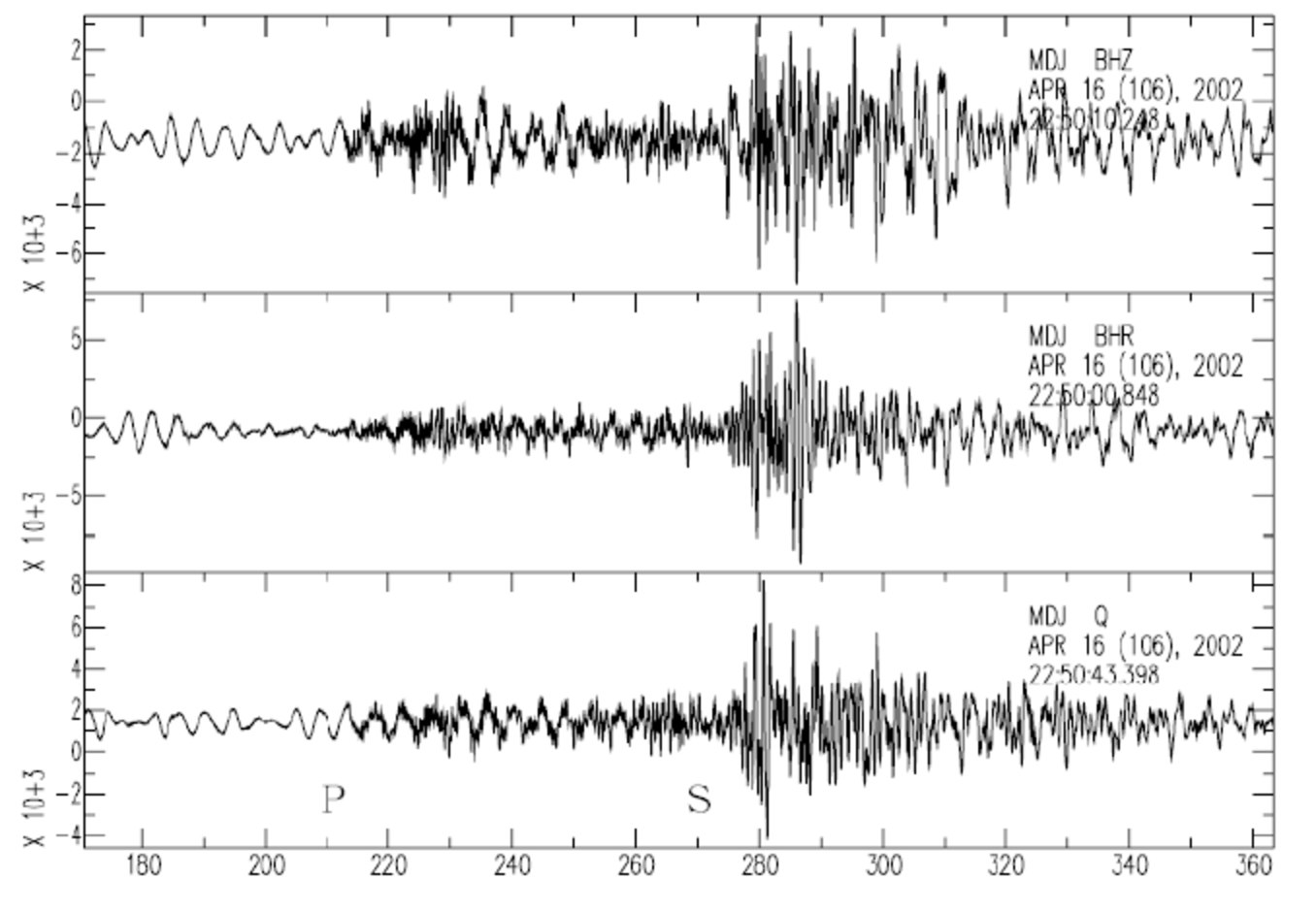 The shaking of the surface of Earth from a sudden release of energy in the earth’s crust.
Physical Map of the United States [Digital image]. (2019). https://mapswire.com/countries/united-states/
[Speaker Notes: Instructor/Facilitator Notes:

https://commons.wikimedia.org/wiki/File:Seismic_wave_of_North_Korea_%E2%80%9Cnatural%E2%80%9D_earthquake_on_2002-04-17.tiff]
Ring Of Fire
About 90 percent of earthquakes that happen on Earth take place around the Pacific Ocean.
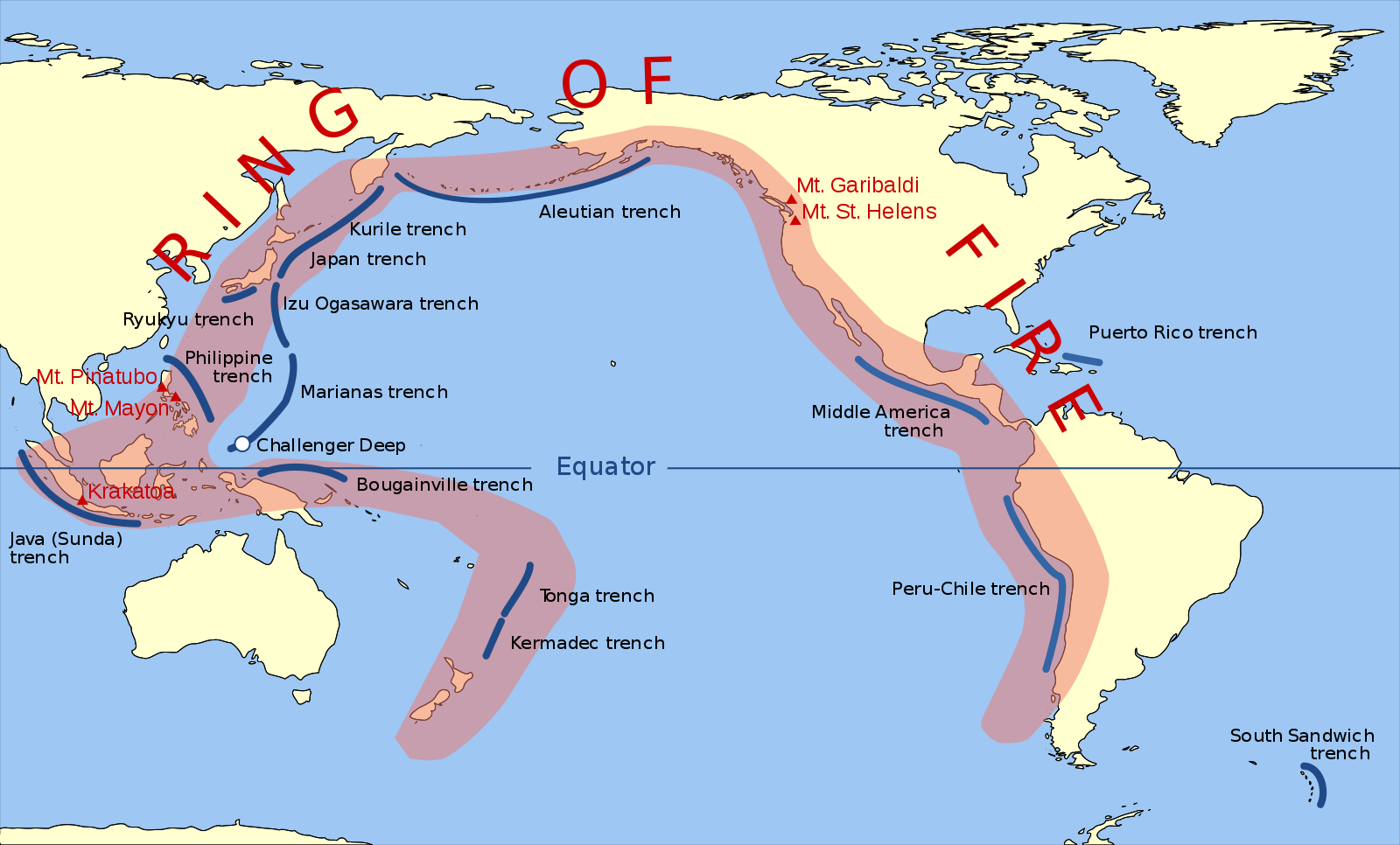 Gringer. (2009, February 11). Pacific Ring of Fire [Digital image]. https://commons.wikimedia.org/wiki/File:Pacific_Ring_of_Fire.svg
[Speaker Notes: Instructor/Facilitator Notes:

https://commons.wikimedia.org/wiki/File:Pacific_Ring_of_Fire.svg]
Volcano
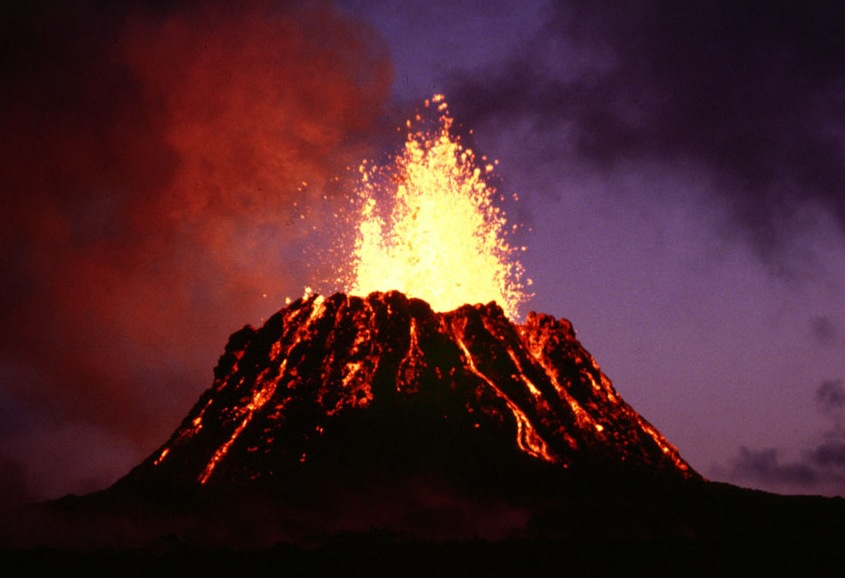 A rupture, or break, in the crust that allows hot lava, ask, and gases to escape from below the earth’s surface.
Ulrich, USGS, G. E. (2008, July 20). Pu'u' 'O'o, a Volcanic Cone on Kilauea, Hawaii [Kilauea is the most active shield volcano in the world. The volcano erupted nonstop from 1983 to 2018 and it is part of the Hawaiian–Emperor seamount chain.]. https://commons.wikimedia.org/wiki/File:Puu_Oo_cropped.jpg
[Speaker Notes: Instructor/Facilitator Notes:

https://en.wikipedia.org/wiki/Hotspot_(geology)]
Oceanic Spreading Ridge
The fracture zone along the ocean bottom.
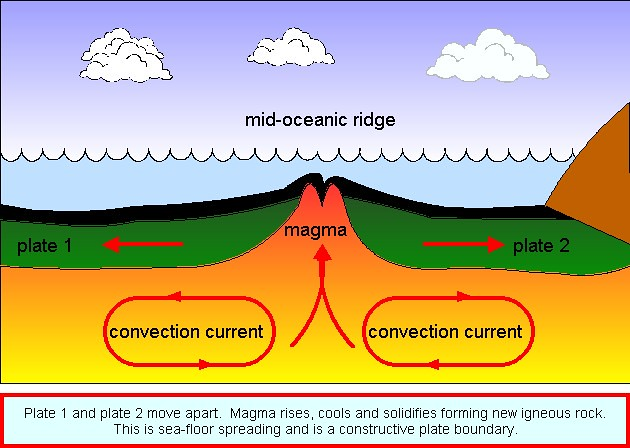 Benson, R. (2014, January 10). Seafloor Spreading [Digital image]. https://www.flickr.com/photos/114042825@N07/11877403915
[Speaker Notes: Instructor/Facilitator Notes:

https://www.flickr.com/photos/114042825@N07/11877403915]
Mountains
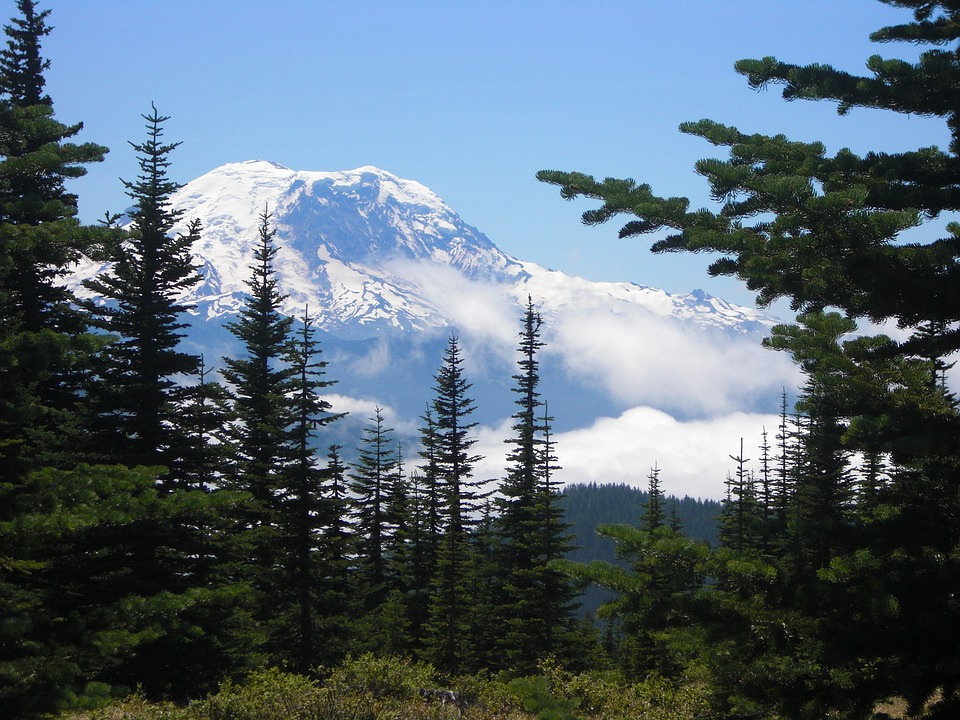 Large landforms that rise about the surrounding area in the form of a peak.
[Digital image]. (2018, December 13). https://pixabay.com/photos/mount-rainier-mountain-rainier-3873701/
[Speaker Notes: Instructor/Facilitator Notes:

https://pixabay.com/photos/mount-rainier-mountain-rainier-3873701/]
Reading Placeholder
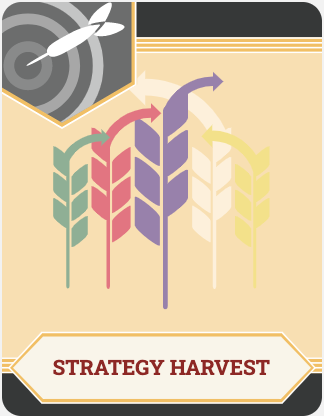 [Speaker Notes: Instructor/Facilitator’s Notes:]
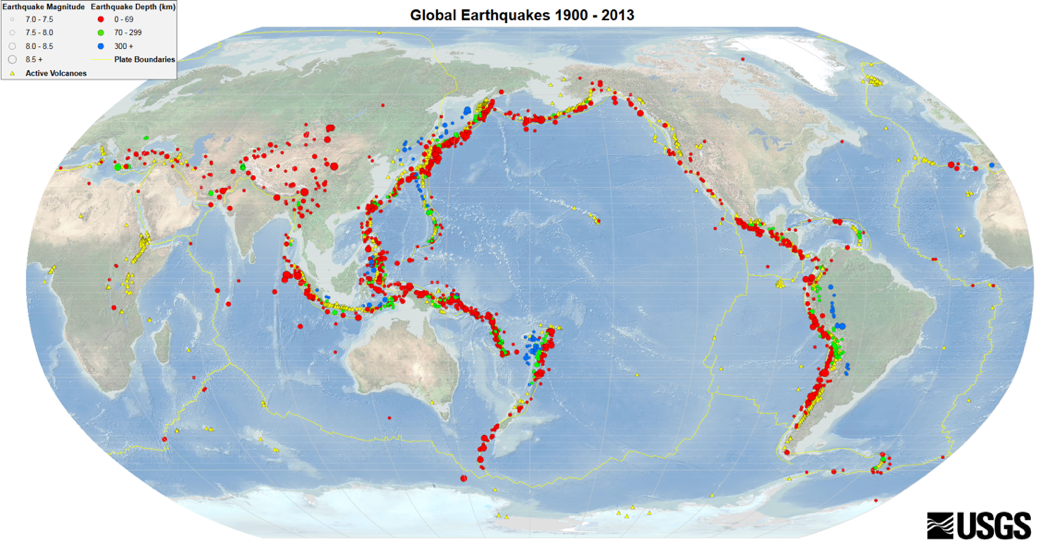 USGS. (n.d.). Global Earthquakes 1900-2013 [Digital image]. https://upload.wikimedia.org/wikipedia/commons/7/77/EQs_1900-2013_worldseis.png
[Speaker Notes: Instructor/Facilitator Notes:]
Venn Diagram
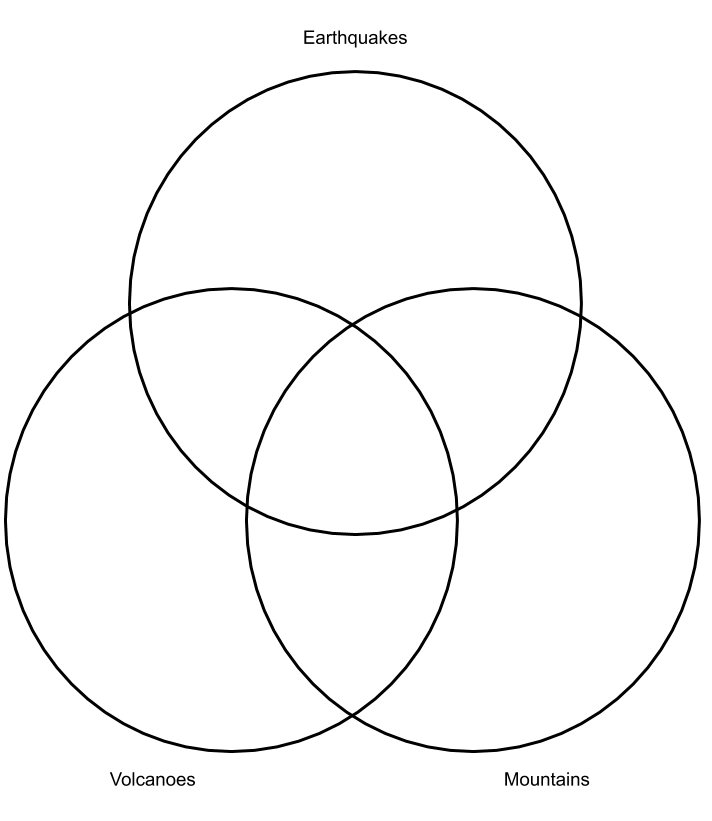 Compare and contrast the locations of earthquakes, volcanoes, and mountains.  
Include the following:
2 or more ways EACH unique
2 or more ways each pair is similar
1 or more ways all three are similar
[Speaker Notes: Instructor/Facilitator Notes:]
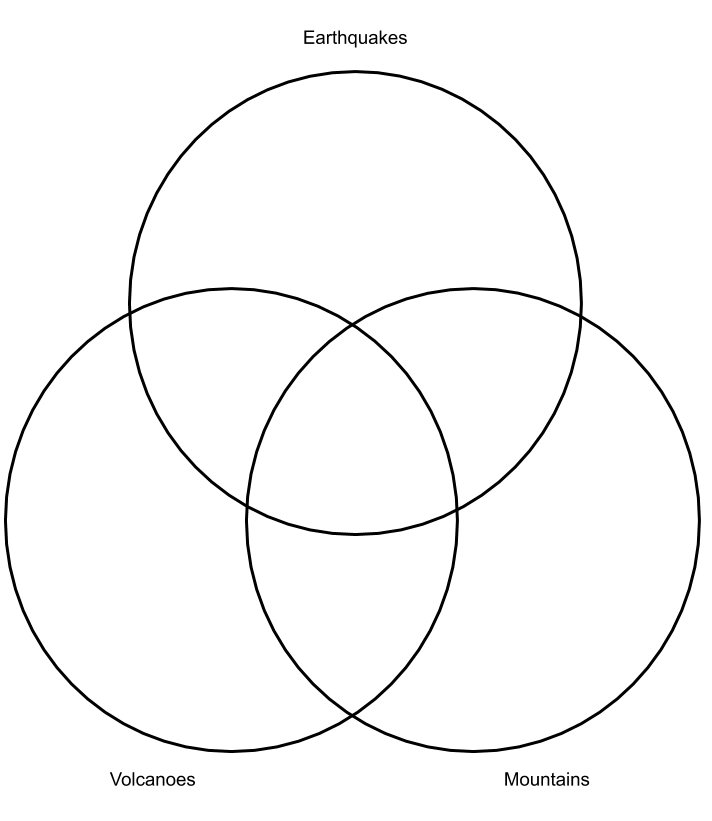 Include 2 or more ways earthquakes are unique.
Include 2 or more ways volcanoes are unique.
Include 2 or more ways mountains are unique.
[Speaker Notes: Instructor/Facilitator Notes:]
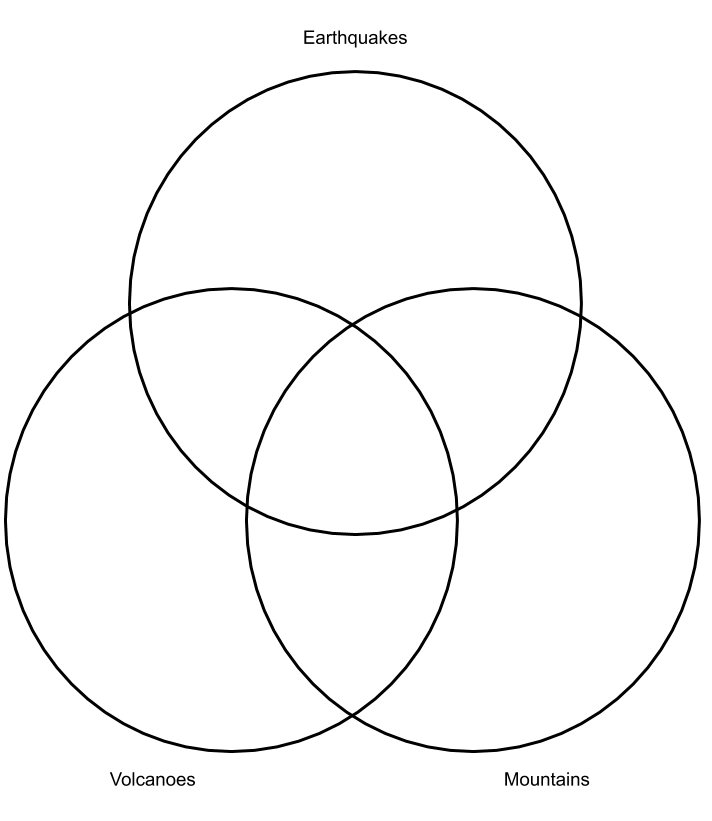 Include 2 or more ways earthquakes and volcanoes are similar.
Include 2 or more ways earthquakes and mountains are similar.
Include 2 or more ways volcanoes and mountains are similar.
[Speaker Notes: Instructor/Facilitator Notes:]
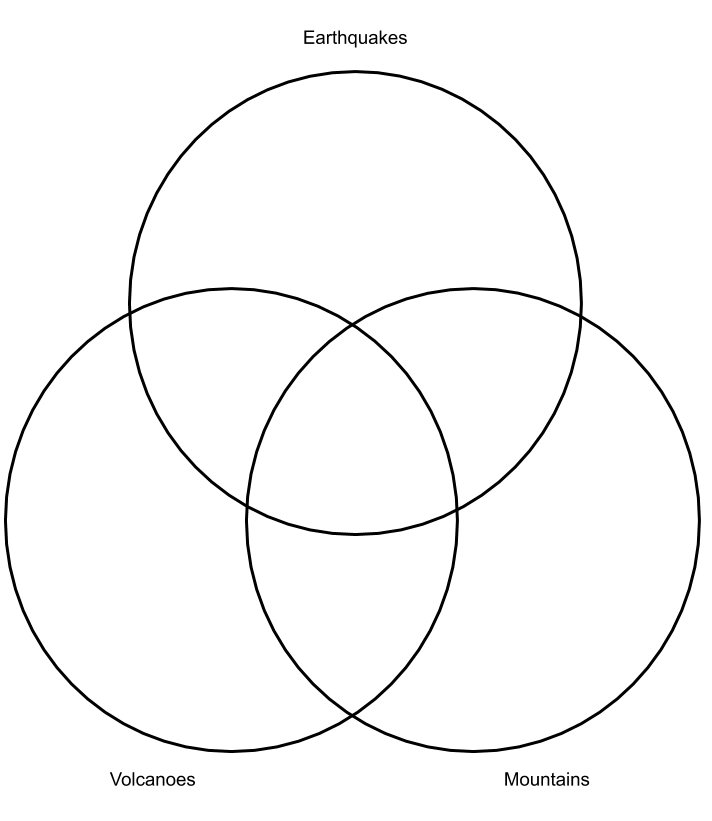 Include 1 or more ways earthquakes, volcanoes, and mountains are similar.
[Speaker Notes: Instructor/Facilitator Notes:]
Venn Diagram
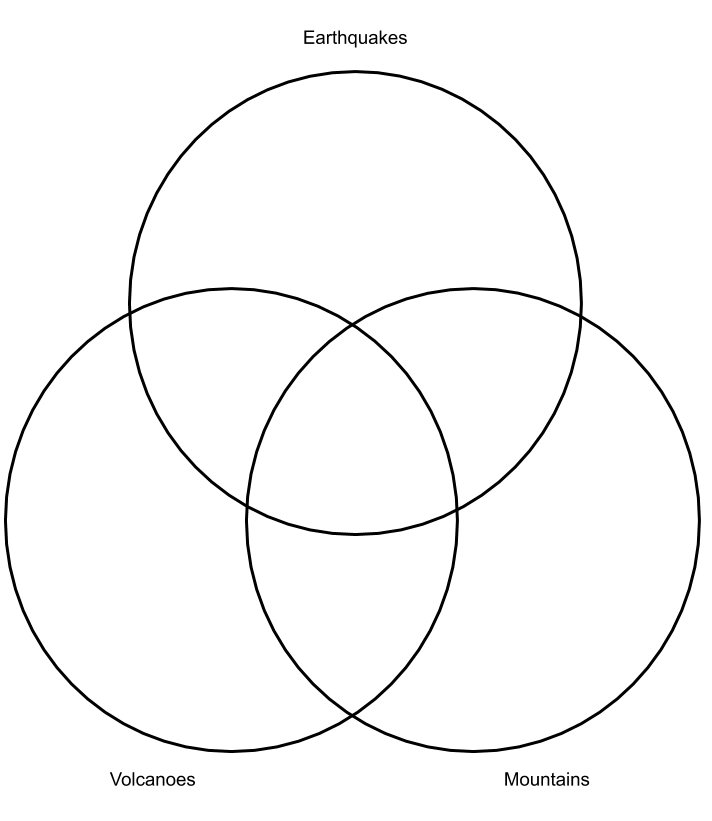 Compare and contrast the locations of earthquakes, volcanoes, and mountains.  
Include the following:
2 or more ways EACH unique
2 or more ways each pair is similar
1 or more ways all three are similar
[Speaker Notes: Instructor/Facilitator Notes:]
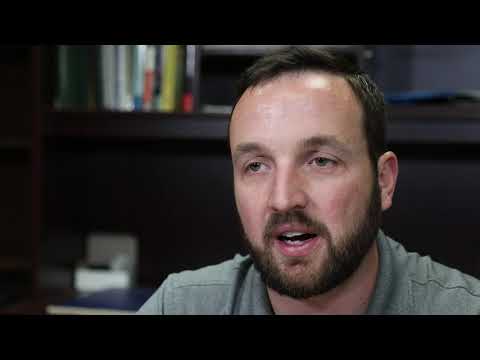 [Speaker Notes: Instructor/Facilitator Notes:]
Point of Most Significance: POMS
What was the most important thing you heard during the video?
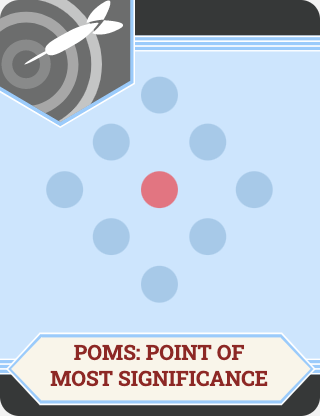 [Speaker Notes: Instructor/Facilitator’s Notes:]
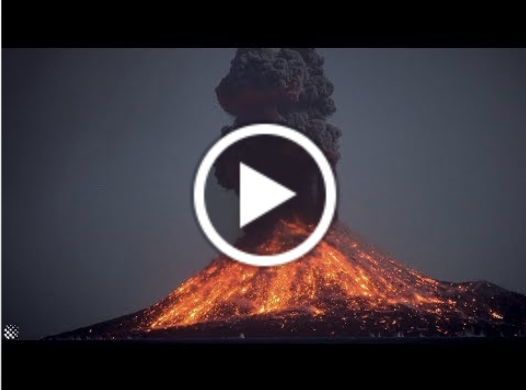 [Speaker Notes: Instructor/Facilitator Notes:]
First Word, Last Word
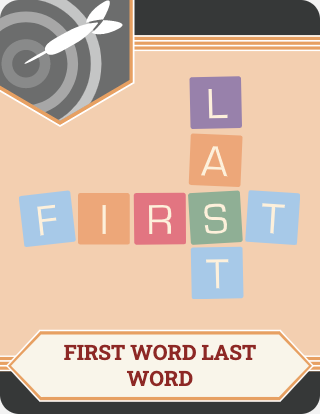 P- Patterns can be found around the world
A- Active volcanoes spread magma all around
T- Tall mountains rise and form a peak 
T- The shaking of the surface of Earth is called an earthquake
E- Elevation is the high and low points
R- Ring of Fire is where 90% of the activity happens
N- Natural events like earthquakes, volcano eruptions, and growing mountains happen every day
[Speaker Notes: Instructor/Facilitator Notes:]